Part 2.6: Using Character Tables
1
Using Character Tables
Basis Functions
Representations
Reducible
Irreducible
Red. to Irr. Reps
Examples
N2H2
XeOF4
Direct Products
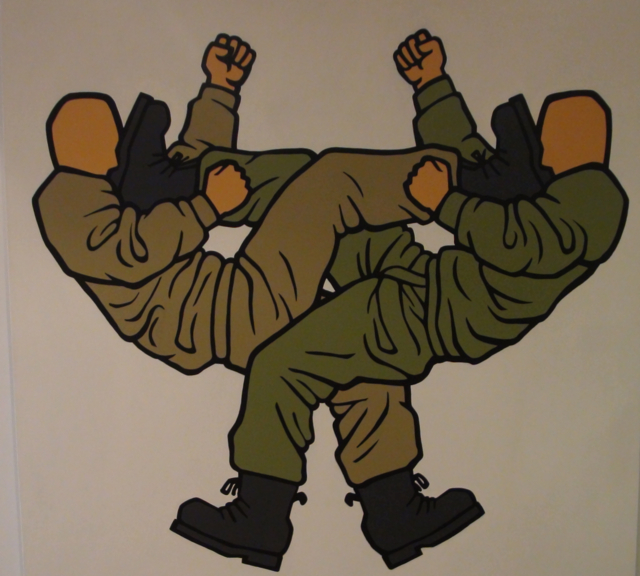 Point Group?
2
Basis Functions
How does (basis) behave under the operations of (point group)?
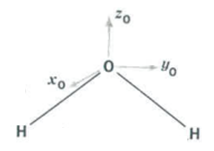 For molecules/materials:
atoms
cartisian coordinates
orbitals
rotation direction
bonds
angles
displacement vectors
plane waves
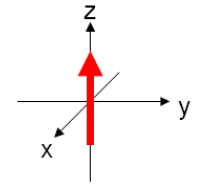 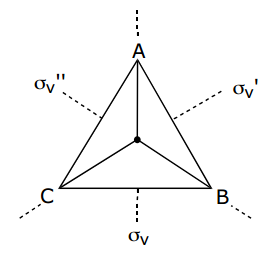 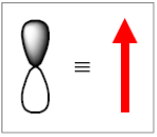 C3
3
Basis Functions
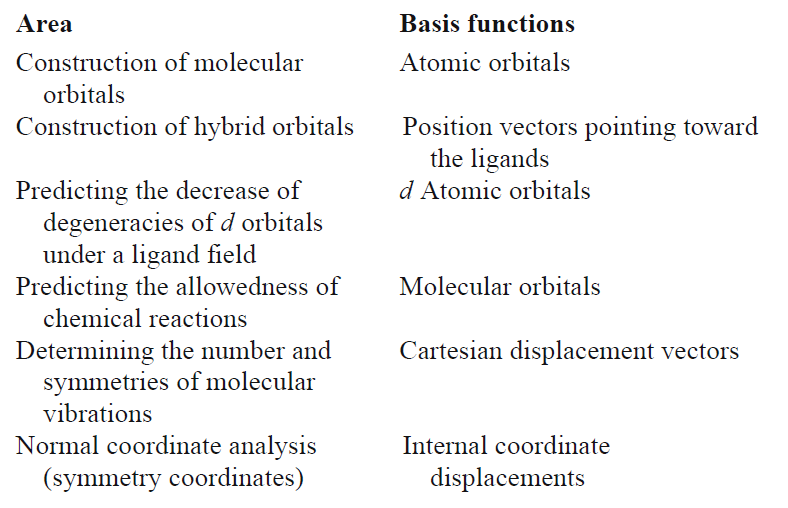 4
Representations (G)
Irreducible Representation-
A representation of a symmetry operation of a group, which CANNOT be expressed in terms of a representation of lower dimension. 
CANNOT be broken down into a simpler form.
Characters CANNOT be further diagonalized.
Reducible Representation-
A representation of a symmetry operation of a group, which CAN be expressed in terms of a representation of lower dimension. 
CAN be broken down into a simpler form.
Characters CAN be further diagonalized. 
Are composed of several irreducible representations.
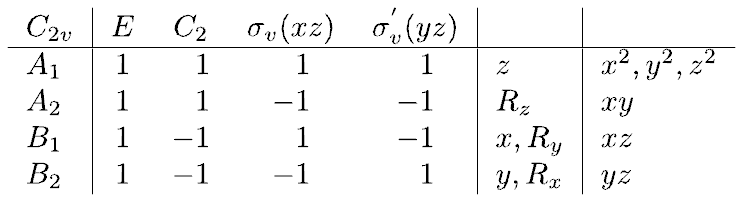 5
Representations (G)
composed of several irreducible representations.
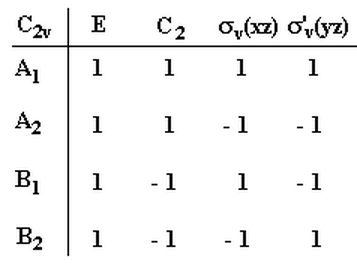 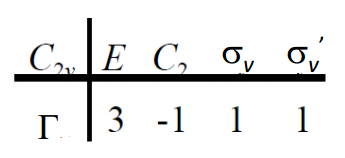 Reducible Representation
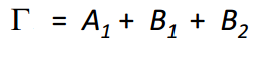 Irreducible Representations
6
Representations (G)
Reducible to Irreducible Representations
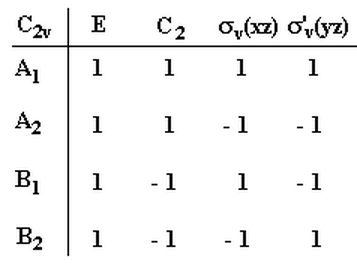 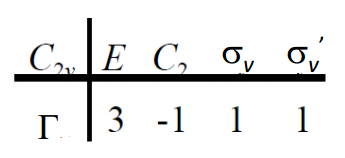 Irreducible Rep.
Reducible Rep.
A lot of algebra
 Inspection/Trial and Error
 Decomposition/Reduction Formula
7
Representations (G)
2)  Inspection/Trial and Error
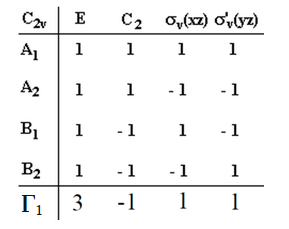 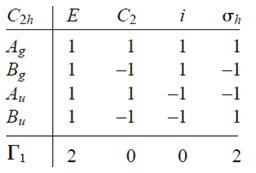 Reducible Rep.
Reducible Rep.
G1 = Ag  +  Bu
G1 = A1  +  B1  +  B2
Irreducible Reps.
Irreducible Reps.
8
Representations (G)
2)  Inspection/Trial and Error
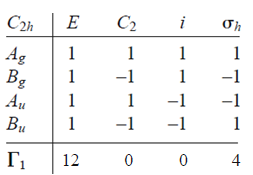 Reducible Rep.
4Ag  +  2Bg  +  2Au  +  4Bu
G1 =
Irreducible Reps.
9
Representations (G)
3) Decomposition/Reduction Formula
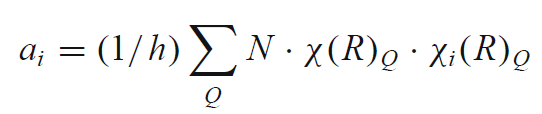 ai is the number of times the irreducible rep. appears in G1
h is the order of the group
N is the number of operations in class Q
χ(R)Q is the character of the reducible representation
χi(R)Q is the character of the irreducible representation
Cannot be applied to D∞h and C∞h
10
Representations (G)
3) Decomposition/Reduction Formula
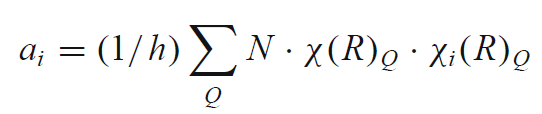 order (h)
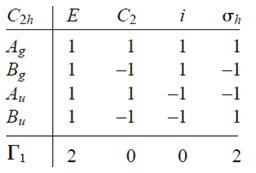 h = 1 + 1 + 1 + 1 = 4
G1 = Ag  +  Bu
1
4
[
]
(1)(2)(1)
=  1
+ (1)(0)(1) + (1)(0)(1) + (1)(2)(1)
=
aAg  =
4
4
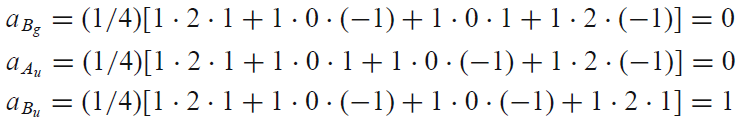 11
Representations (G)
3) Decomposition/Reduction Formula
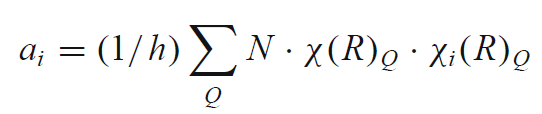 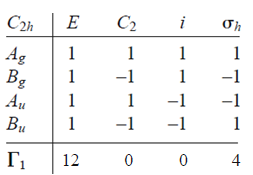 order (h)
h = 1 + 1 + 1 + 1 = 4
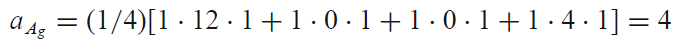 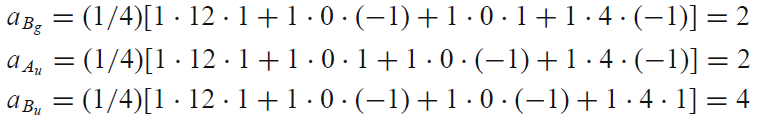 12
4Ag  +  2Bg  +  2Au  +  4Bu
G1 =
Representations (G)
3) Decomposition/Reduction Formula
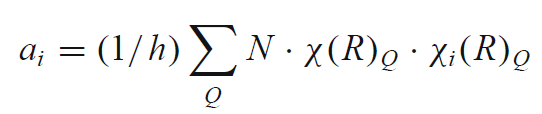 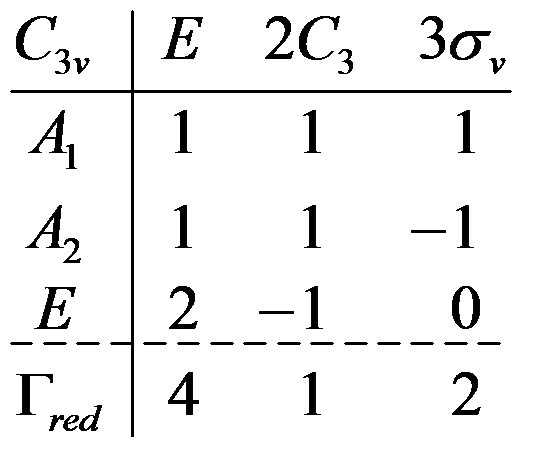 order (h)
h = 1 + 2 + 3 = 6
Gred = 2A1  +  E
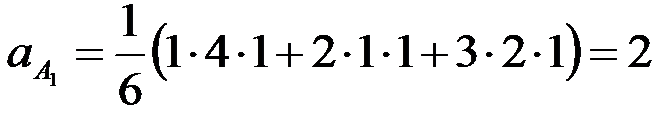 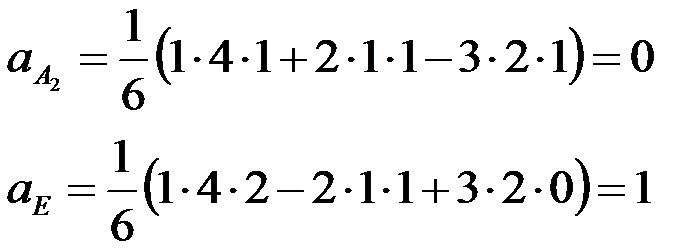 13
Or there is a website/spreadsheet
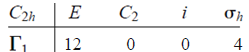 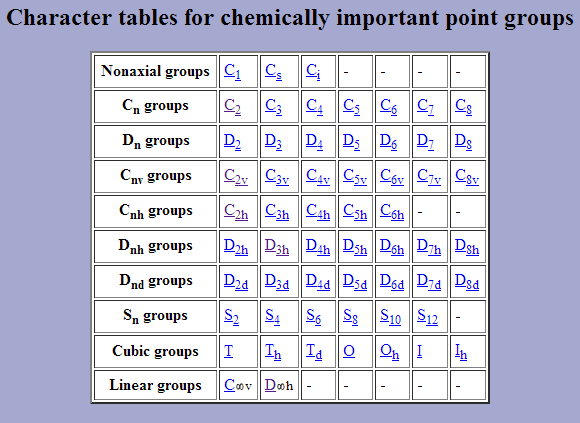 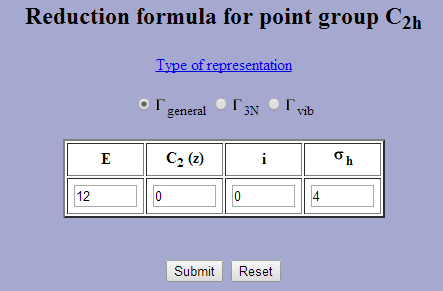 http://symmetry.jacobs-university.de/
14
Practice Irreducible Rep
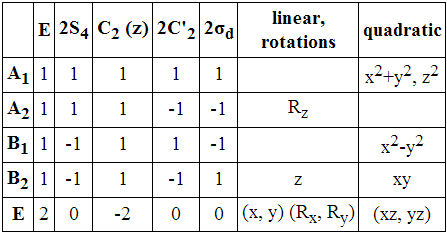 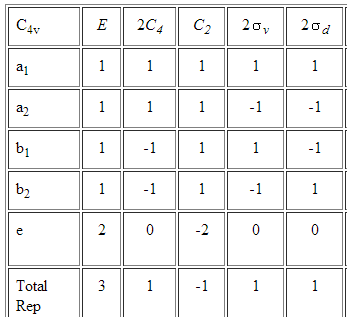 G1
6    0        2         2       2
G2
6    4        6         2       0
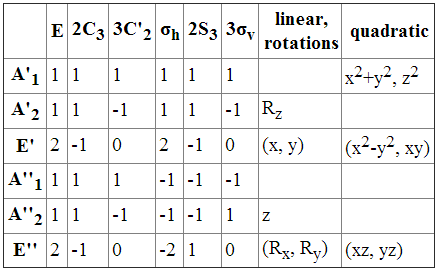 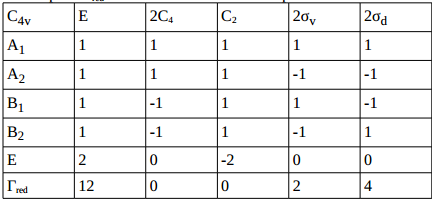 G1
3   0    -1     -3  0     1
15
Basis to Red. Rep to Irr. Rep.
Assign a point group
Choose basis function (bond, vibration, orbital, angle, etc.)
Apply operations	
	-if the basis stays the same = +1
	-if the basis is reversed = -1
	-if it is a more complicated change = 0 
Generate a reducible representation
Reduce to Irreducible Representation
No matrix math is necessary!
16
Example: N2H2
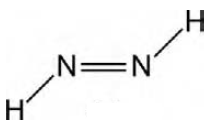 Assign a point group
Choose basis function
Apply operations	
	-if the basis stays the same = +1
	-if the basis is reversed = -1
	-if it is a more complicated change = 0
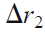 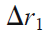 C2h
N-H bond length (Dr)
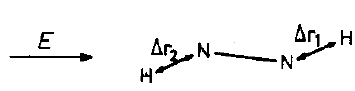 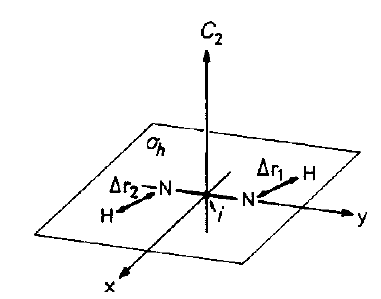 E:    1 + 1 = 2
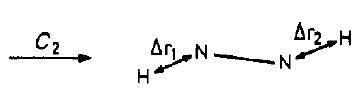 C2:  0 + 0 = 0
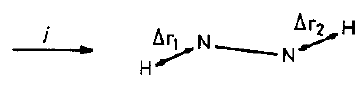 i:     0 + 0 = 0
sh: 1 + 1 = 2
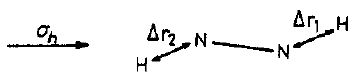 C2h operations: E, C2, i, sh
17
Example: N2H2
Assign a point group
Choose basis function
Apply operations	
	-if the basis stays the same = +1
	-if the basis is reversed = -1
	-if it is a more complicated change = 0 
Generate a reducible representation
C2h
N-H bond length (Dr)
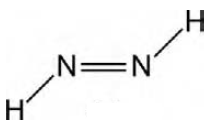 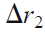 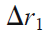 E:    1 + 1 = 2
C2:  0 + 0 = 0
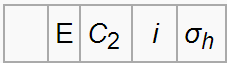 G
2
0
0
2
i:     0 + 0 = 0
sh: 1 + 1 = 2
18
Example: N2H2
Assign a point group
Choose basis function
Apply operations	
	-if the basis stays the same = +1
	-if the basis is reversed = -1
	-if it is a more complicated change = 0 
Generate a reducible representation
Reduce to Irreducible Representation
C2h
N-H bond length (Dr)
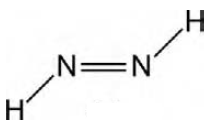 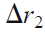 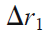 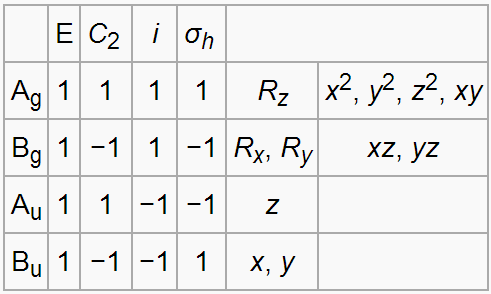 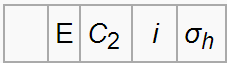 G
2
0
0
2
19
Irreducible Rep.
Reducible Rep.
Example: N2H2
Decomposition/Reduction Formula
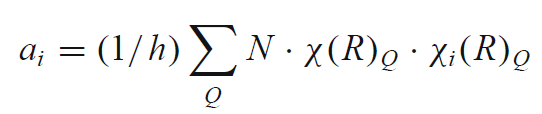 order (h)
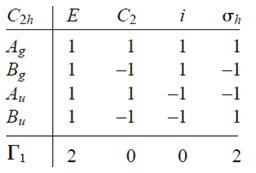 h = 1 + 1 + 1 + 1 = 4
G1 = Ag  +  Bu
1
4
[
]
(1)(2)(1)
=  1
+ (1)(0)(1) + (1)(0)(1) + (1)(2)(1)
=
aAg  =
4
4
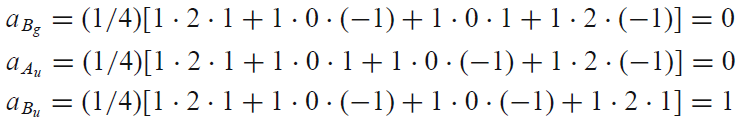 20
Example: N2H2
Assign a point group
Choose basis function
Apply operations	
	-if the basis stays the same = +1
	-if the basis is reversed = -1
	-if it is a more complicated change = 0 
Generate a reducible representation
Reduce to Irreducible Representation
C2h
N-H bond length (Dr)
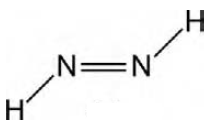 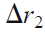 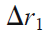 G1 = Ag  +  Bu
The symmetric aspects of Dr1 and Dr2 can be described by Ag and Bu irreducible representations.
21
Example: XeOF4
Assign a point group
Choose basis function
Apply operations	
	-if the basis stays the same = +1
	-if the basis is reversed = -1
	-if it is a more complicated change = 0
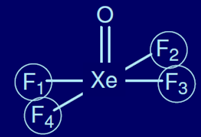 C4v
F atoms
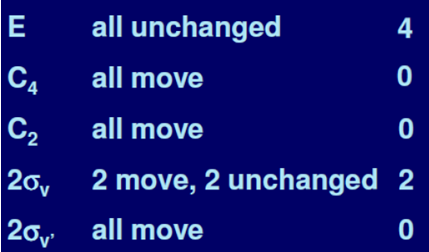 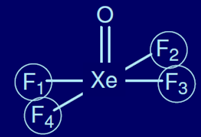 C4v operations: E, C4, C2, sv , sv’
22
Example: XeOF4
Assign a point group
Choose basis function
Apply operations	
	-if the basis stays the same = +1
	-if the basis is reversed = -1
	-if it is a more complicated change = 0 
Generate a reducible representation
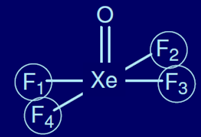 C4v point group
F atoms
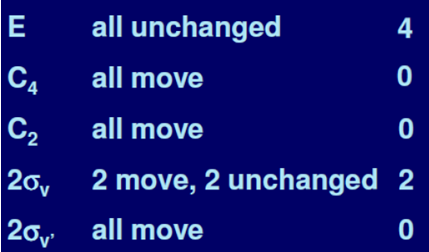 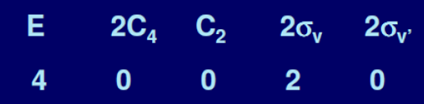 G
23
Example: XeOF4
Assign a point group
Choose basis function
Apply operations	
	-if the basis stays the same = +1
	-if the basis is reversed = -1
	-if it is a more complicated change = 0 
Generate a reducible representation
Reduce to Irreducible Representation
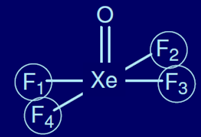 C4v point group
F atoms
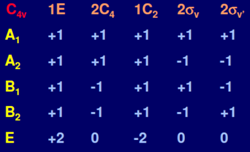 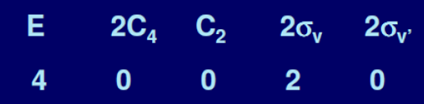 G
24
Irreducible Rep.
Reducible Rep.
Example: XeOF4
Decomposition/Reduction Formula
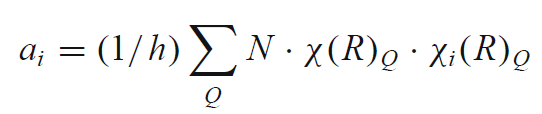 order (h)
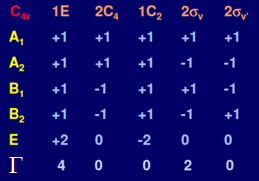 h = 1 + 2 + 1 + 2 + 2 = 8
G = A1  +  B1  +  E
1
8
[
]
(1)(4)(1)
+ (2)(0)(1) + (1)(0)(1) + (2)(2)(1) + (2)(0)(1)
=  1
=
aA1 =
8
8
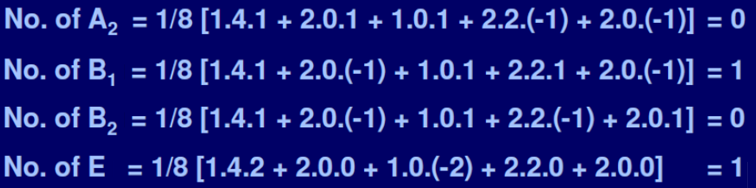 25
Example: XeOF4
Assign a point group
Choose basis function
Apply operations	
	-if the basis stays the same = +1
	-if the basis is reversed = -1
	-if it is a more complicated change = 0 
Generate a reducible representation
Reduce to Irreducible Representation
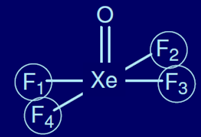 C4v point group
F atoms
G = A1  +  B1  +  E
The symmetric aspects of F atoms can be described by A1, B1 and E irreducible representations.
26
Using Character Tables
Basis Functions
Representations
Reducible
Irreducible
Red. to Irr. Reps
Examples
N2H2
XeOF4
Direct Products
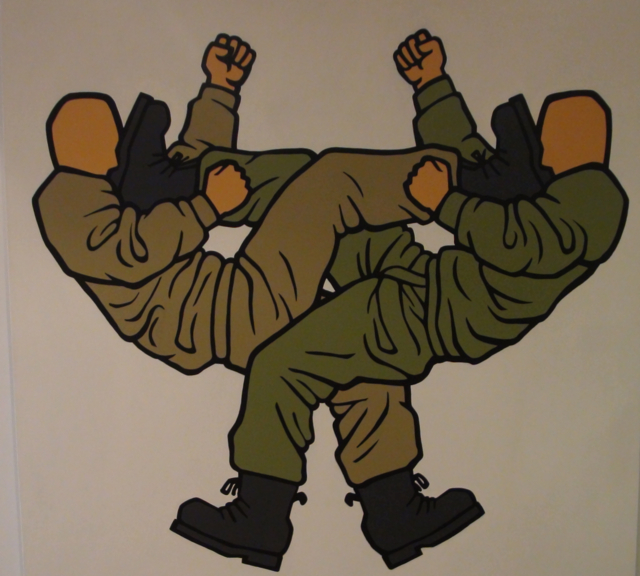 Point Group?
27
Direct Products
Direct product: The representation of the product of two representations is given by the product of the characters of the two representations.
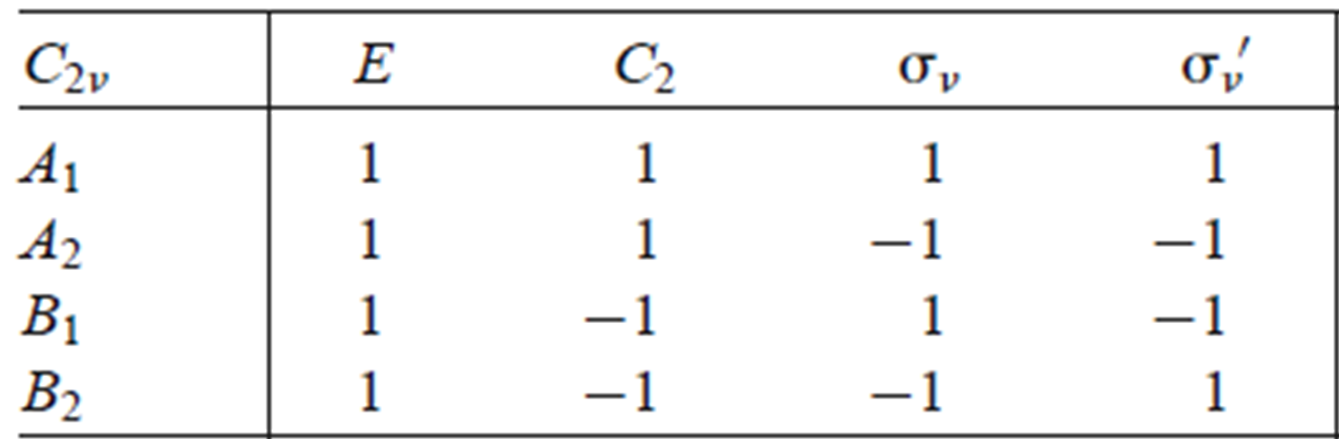 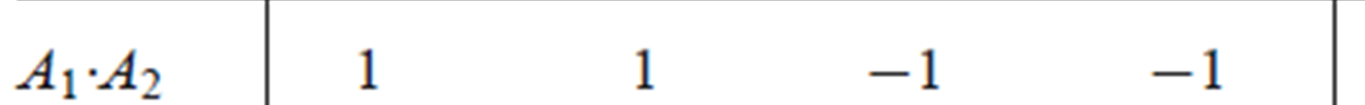 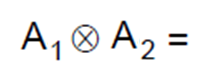 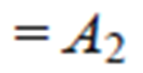 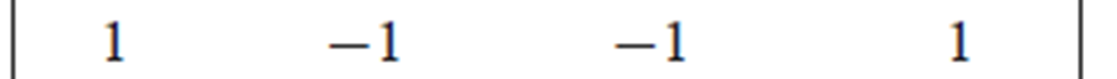 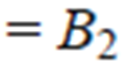 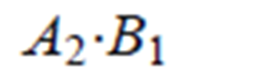 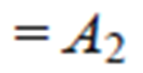 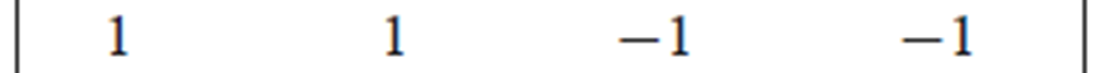 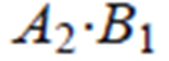 28
Direct Products
Direct product: The representation of the product of two representations is given by the product of the characters of the two representations.
Used to determine the:
	- representation for a wave function
	- ground and excited state symmetry
	- allowedness of a reaction
	-determining the symmetry of many electron states
	- allowedness of a vibronic transition
	- allowedness of a electronic transition
29
Direct Products
Direct product: The representation of the product of two representations is given by the product of the characters of the two representations.
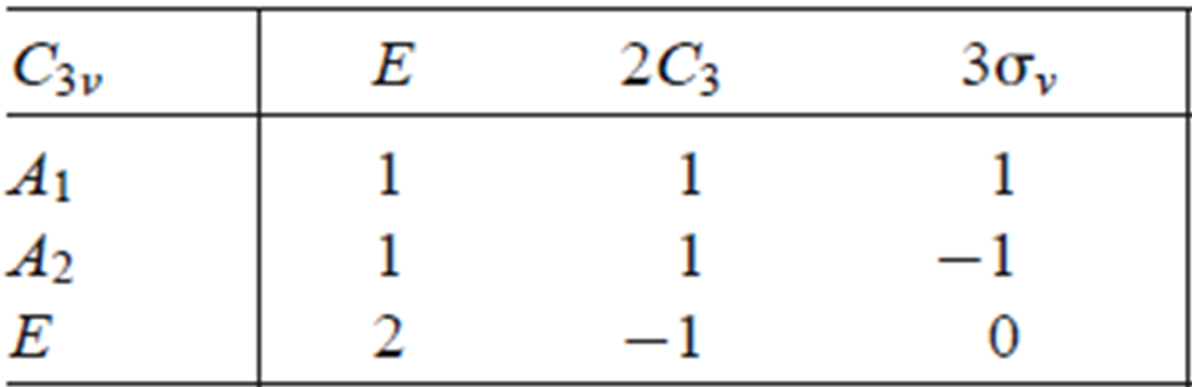 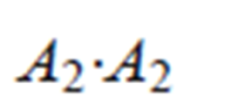 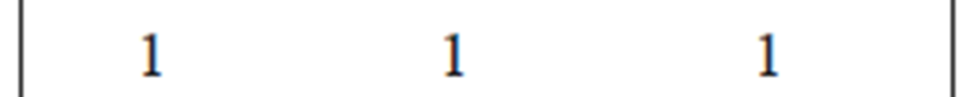 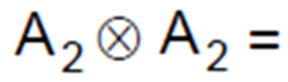 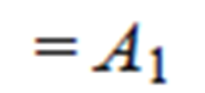 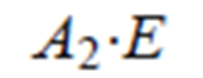 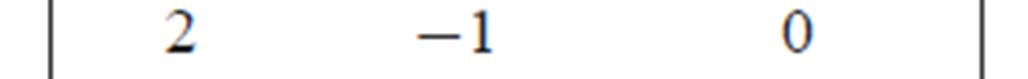 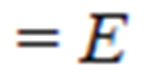 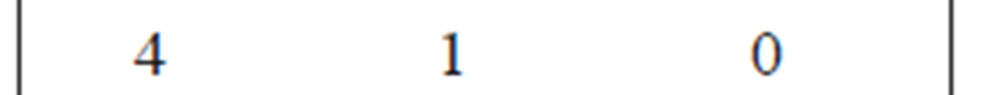 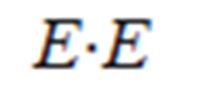 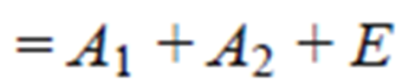 The direct product of two irreducible representations will be a new representation which is either an irreducible or a reducible representations.
30
Direct Product General Rules
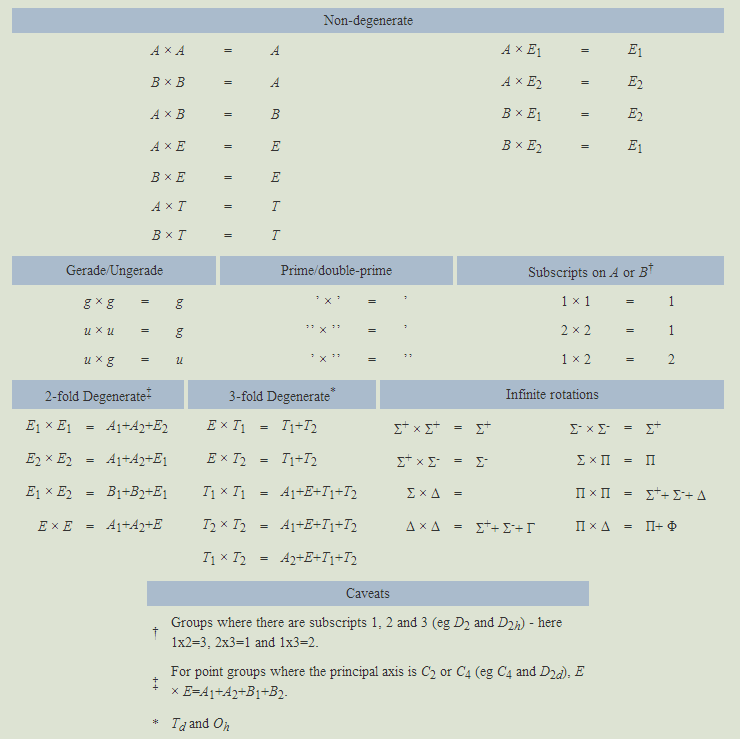 The product of any singly degenerate representation with itself is a totally symmetric representation
The product of any representation with the totally symmetric representation is totally symmetric representation
Totally symmetric representation =
A, A1, Ag, A1g, etc.
31
Direct Product Tables
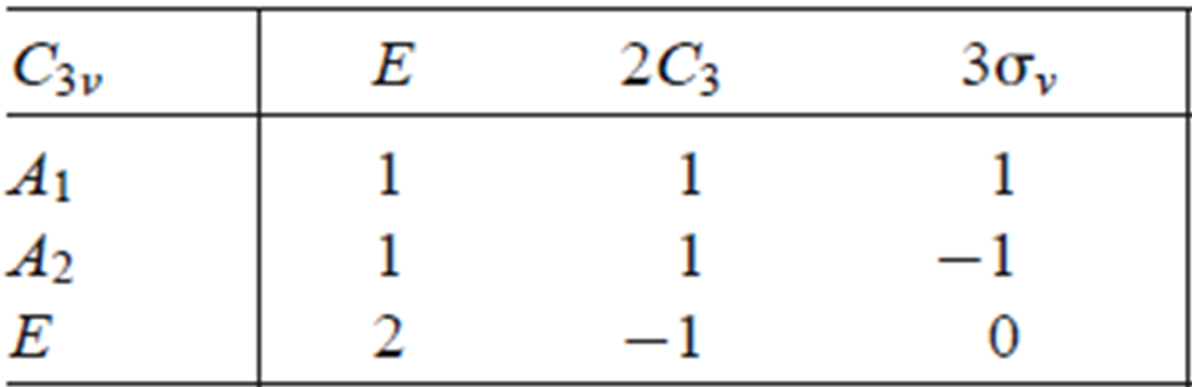 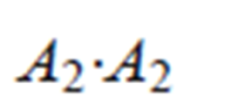 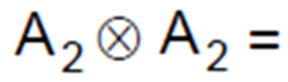 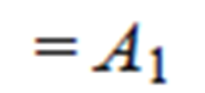 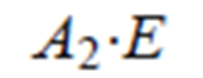 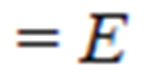 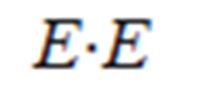 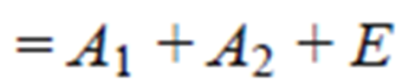 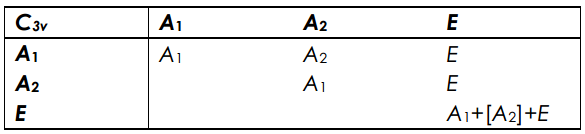 32
Direct Product Tables
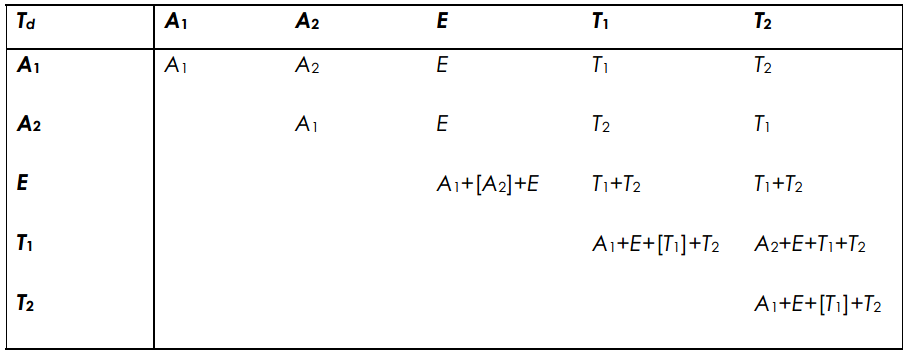 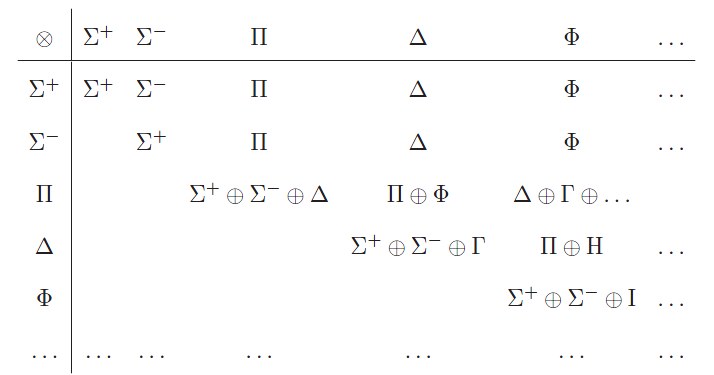 D∞h
33
Direct Products
Direct product: The representation of the product of two representations is given by the product of the characters of the two representations.
Used to determine the:
	- representation for a wave function
	- ground and excited state symmetry
	- allowedness of a reaction
	-determining the symmetry of many electron states
	- allowedness of a vibronic transition
	- allowedness of a electronic transition
34
Using Character Tables
Basis Functions
Representations
Reducible
Irreducible
Red. to Irr. Reps
Examples
N2H2
XeOF4
Direct Products
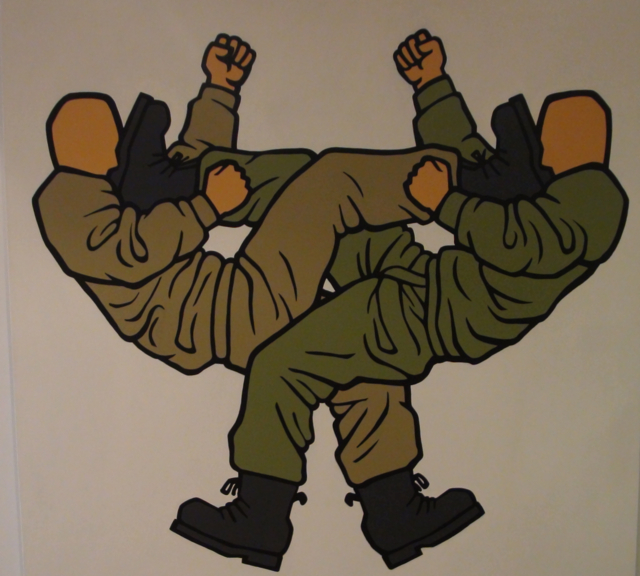 Point Group?
35